Tehnologija spajanja savremenih materijala
Materijali i njihovo ponašanje pri zavarivanju
Zavarljivost nikla i legura nikla
Obojeni metal, PCK, Ttoplj= 1455oC
Osnovne osobine:
Velika električna i toplotna provodljivost
Visoka koroziona postojanost
Mogućnost oblikovanja plastičnom def.
Primena: elektrotehnika, hemijska-, avio-, vasionska industrija,…
Podela:	1. tehnički čist nikl
		2. legure koje ojačavaju čvrstim rastvorom
		3. legure koje ojačavaju taloženjem (starenjem)
		4. legure koje ojačavaju disperziono
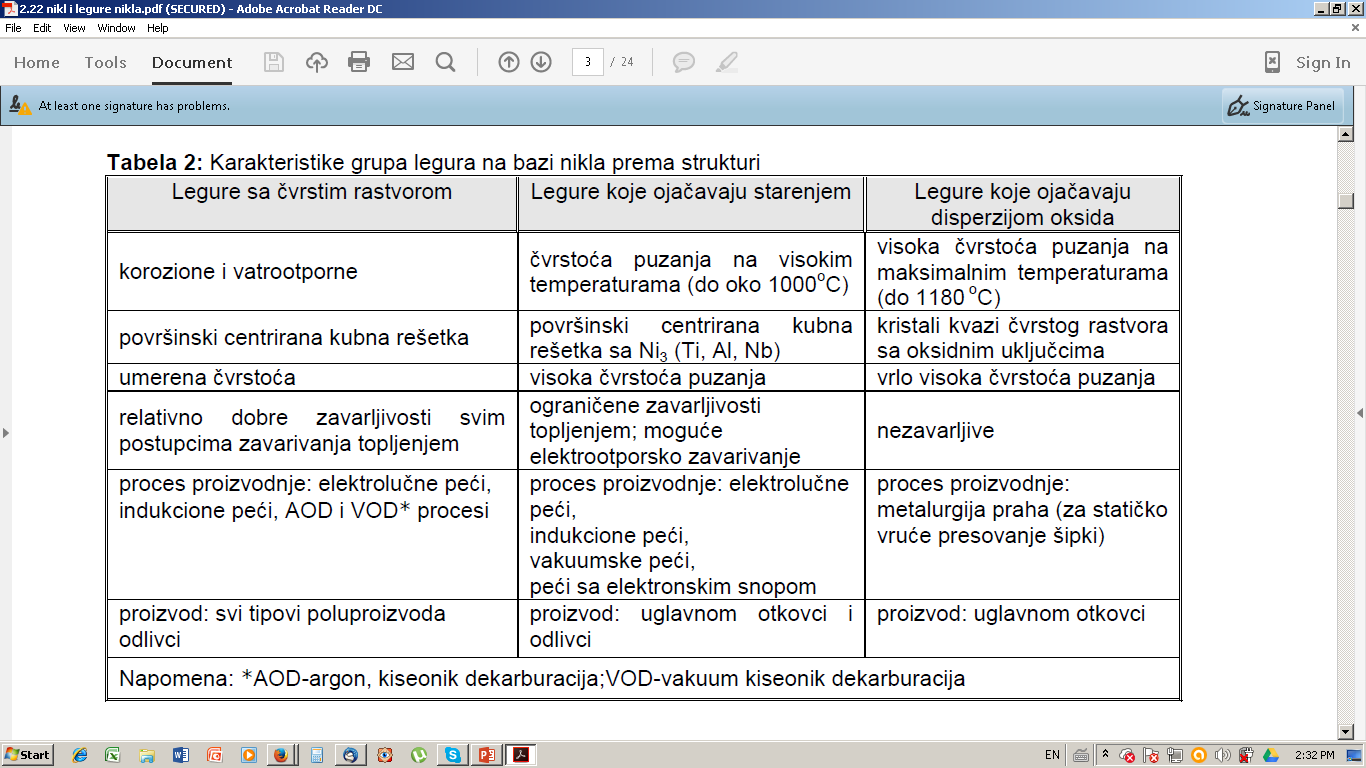 Tehnički čisti nikl
99 do 99,6% Ni
Za legure koje se zavaruju, ograničava se C na 0,02%, jer se izdvaja po granicama zrna kao grafit i smanjuje duktilnost
Mikrostruktura se ne menja zagrevanjem – slično kao kod austenitnih nerđajućih čelika
Dobro se zavaruje, lakše od legura Ni
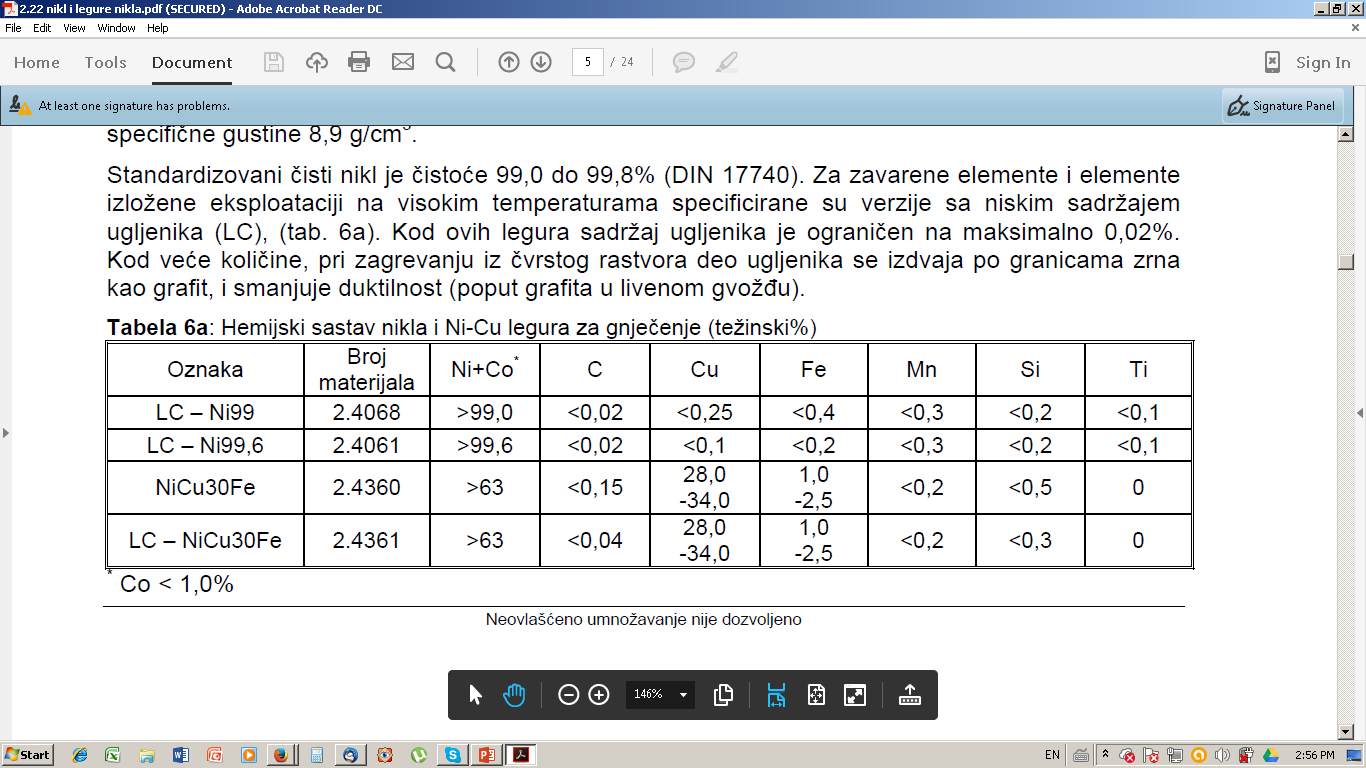 Legure nikla sa čvrstim rastvorom
Legirajući elementi: Cu, Fe, Co, Cr, Mo
Legure Ni-Cu:
Ojačavaju pl.def., a 
    zagrevanjem dolazi do 
    rekristalizacije i vraćanja 
    prvobitnih meh.osobina
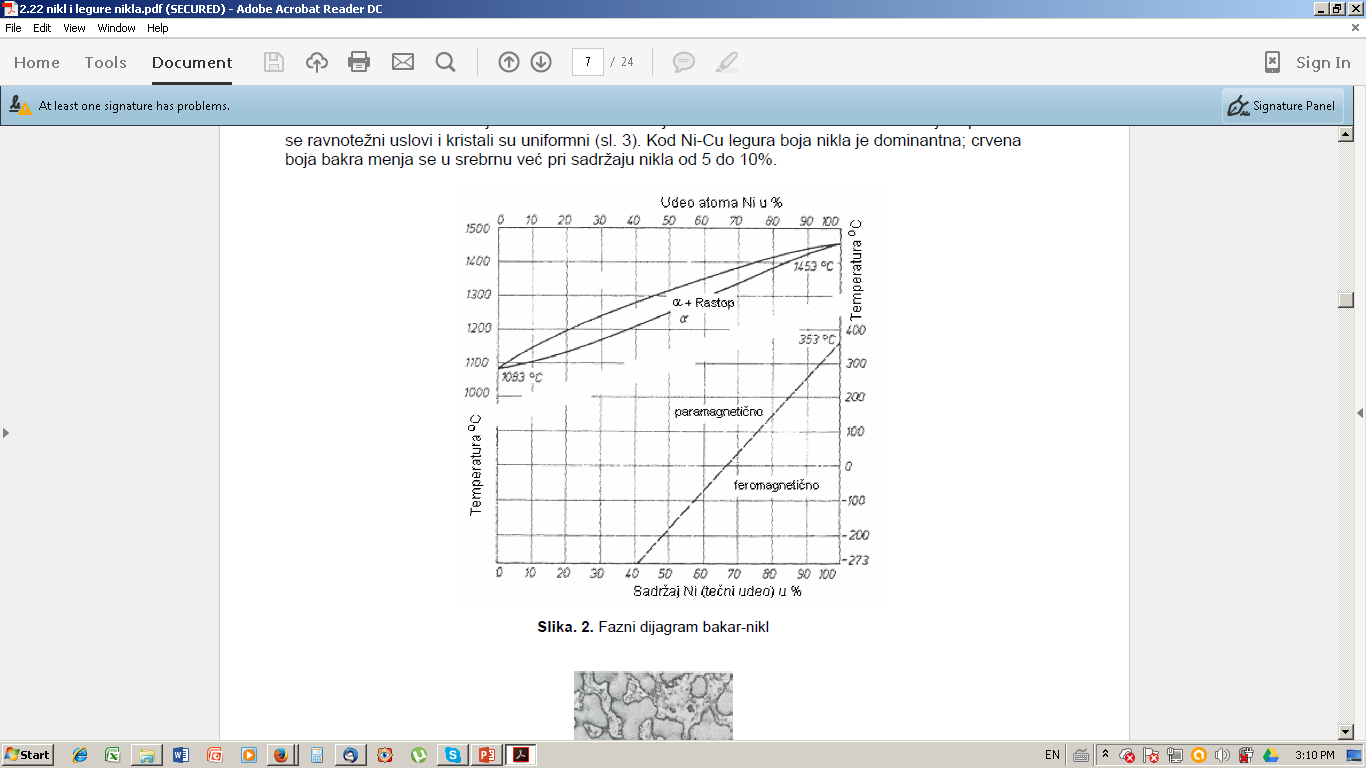 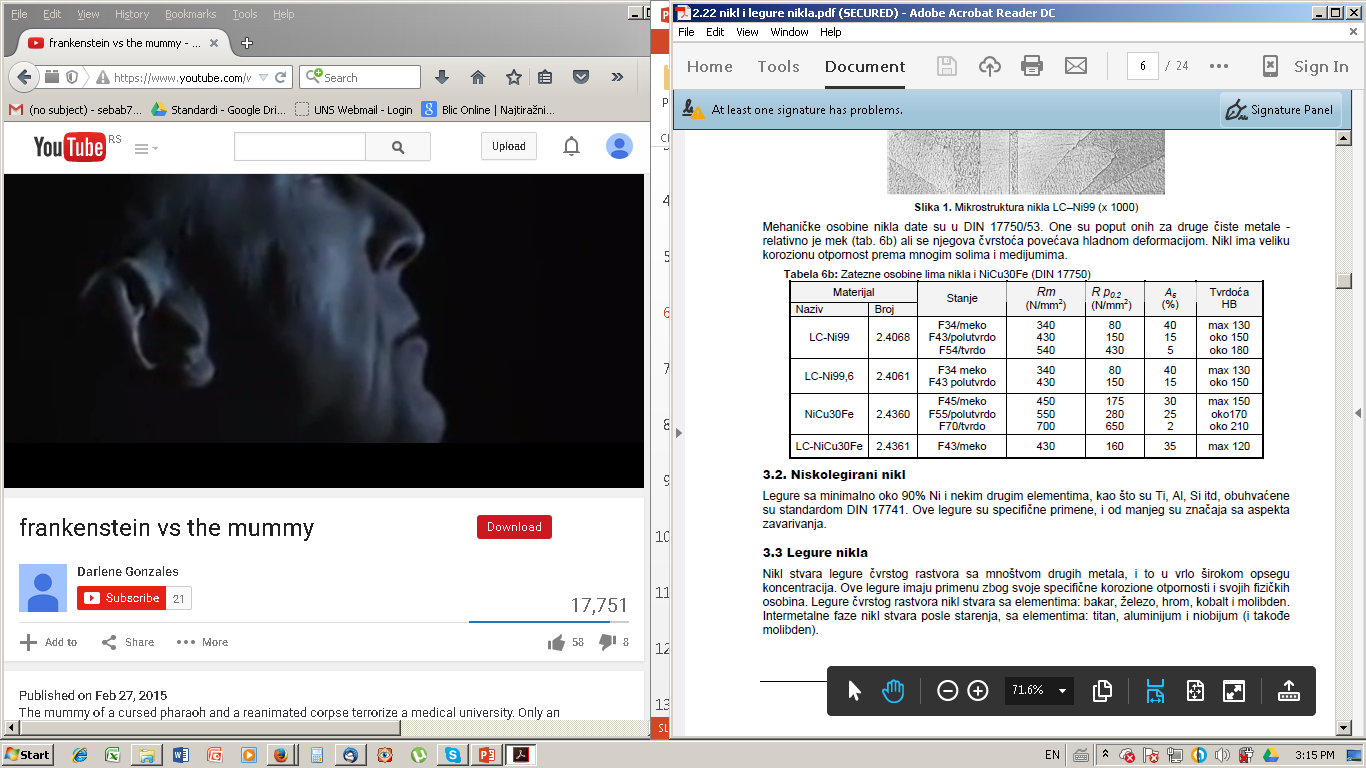 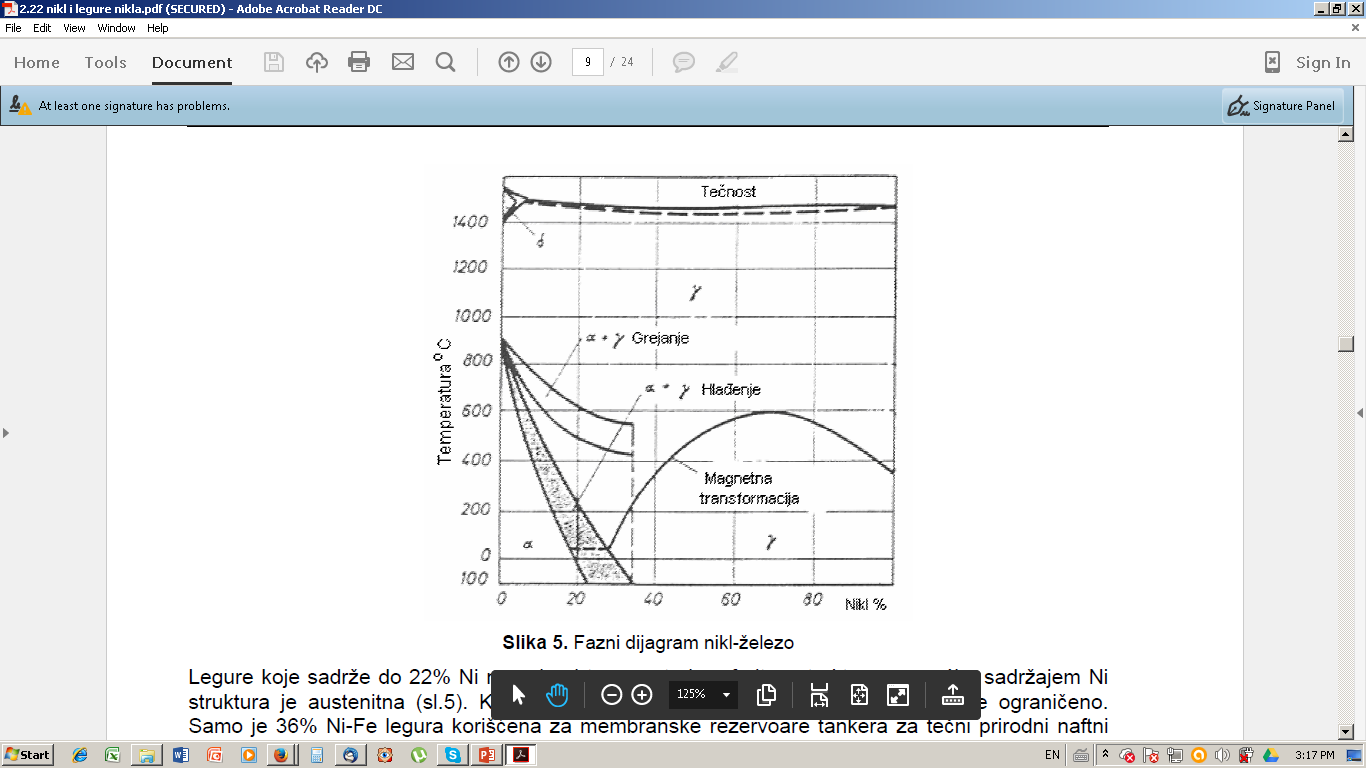 Legure Ni-Fe:
Izrazitno niski koef.termičkog 
    širenja (36%Ni – invar ~0)
Primena za rezervoare za tečni 
    naftni i prirodni gas na temp. 
    -160 do -196oC
Legure Ni-Cr-Fe:
Visoka koroz. postojanost na poviš. temp.
NiCr20-otpornost na oksidaciju-za grejače peći
NiCr15Fe (600)/NiCr29Fe (690)-rad na povišenim temp.
NiCr23Al (601)-otporna na termički zamor
Legura Ni-Mo i Ni-Mo-Cr:
Mo povećava korozionu postojanost
Ni-Mo nisu otporne na naponsku koroziju (stvaranje intermetal.jedinj. Ni3Mo i Ni4Mo koja ojačavaju materijal), najveća otpornost na redukujuće uslove (ključala HCl-hlorovodonična kiselina)
Ni-Mo-Cr otporna na naponsku koroziju, najveća otpornost na oksidišuće uslove (ključala H2SO4-sumporna kis.)
Legure Ni-Si-Cr:
Štiti od ključale HNO3 (azotna kis.) zbog sloja SiO2 (Cr2O3 oksidiše u CrO3 i gubi zaštitna svojstva)
Teže zavarljiv: mali unos toplote, hlađenje vodom, rastvarajuće žarenje posle zavarivanja
Zavarivanje legura nikla sa čvrstim rastvorom
Postupci kao za nerđajuće čelike
DM sastava sličnog kao OM, uz Al, Ti, Nb koji stvaraju nitride (kao i višak O prevodi u okside) i ojačavaju metal šava
Postupci:
REL/E: jednosme.struja, obrnuta polarnost
TIG: W+Th elektrode, prava polarnost, Ar ili Ar+H, Ar+He, Ar+O, do 3 mm debljine OM i koreni zavari
MIG: Ar+15(50)%He ; 3-10 mm OM
Plazma: Ar-plazma gas, Ar+H2 zaštitni gas, do 10 mm OM; mikroplazma bez DM
EPP: DM žica ili traka,  spajanje i navarivanje (plakiranje)
Legure nikla koje ojačavaju taloženjem
Legirane sa Cu, Fe, Mn, Al, Ti, Nb – „Monel“
Stvaraju se intermetalna jedinjenja (Ni3Al; Ni3Ti; Ni3Nb)
Velika čvrstoća na povišenim temperaturama (otp.na puzanje)
Dobijanje kovanjem i livenjem
Dalje poboljšanje sa Cr, Nb, Mo, Fe, Co, V – „Inconel“
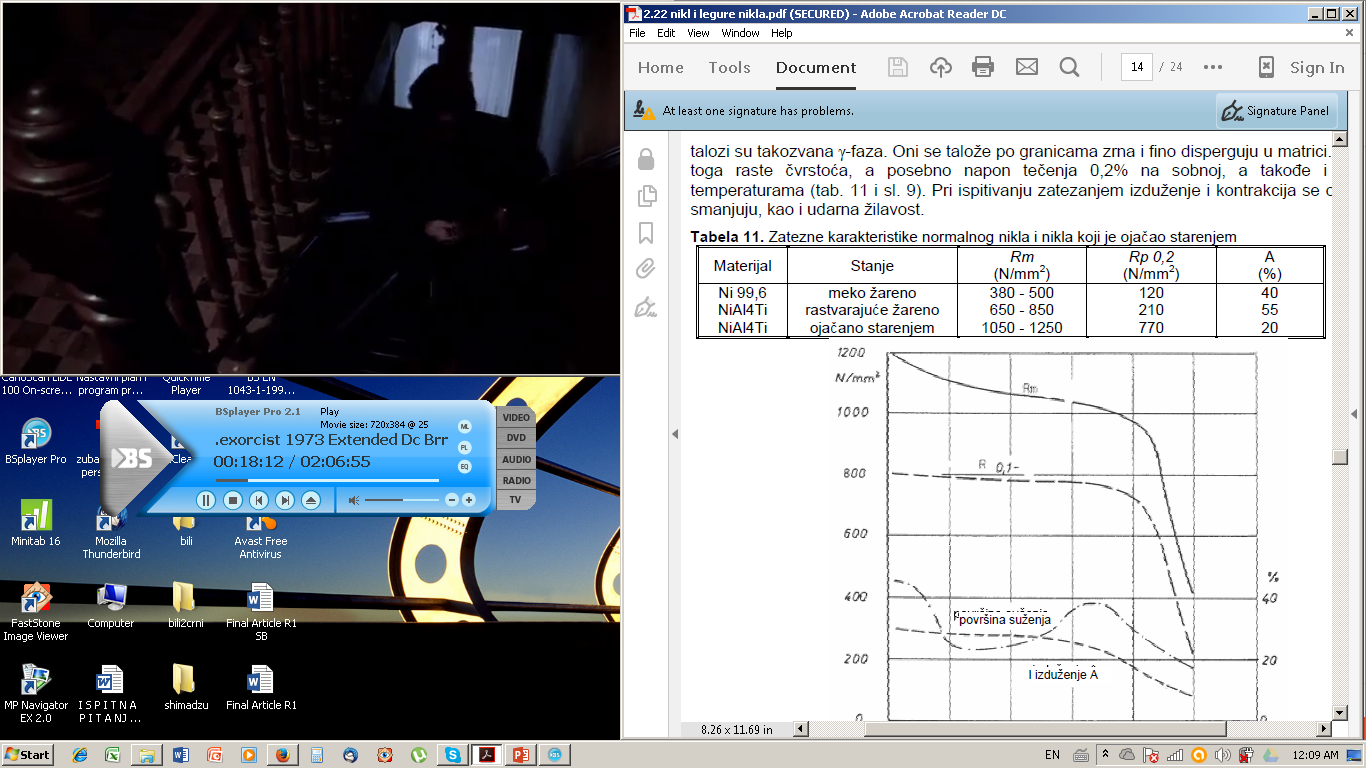 Zavarivanje legura koje ojačavaju taloženjem
„Monel“:
Ograničena zavarljivost, retko se i zahteva  
   (vratila, lopatice), obično popravka grešaka livenja
Nakon zavarivanja meko žarenje, meko žarenje između prolaza za izbegavanje prslina
Elektrootporno, lasersko, elektronskim snopom – što manji unos toplote, što uži ZUT
„Inconel“ (lopatice avio-turbine; popravka grešaka livenja):
TIG idealan, istorodni DM
Jednosmerna struja prave/direktne polarnosti (- na elektrodi)
Struja kao i kod austenitnih nerđajućeg čelika (1 A po 0,025 mm debljine: ~40 A za 1 mm)
Raditi sporije nego austenitni nerđajući čelik
Dobri rezultati sa elektrodom sa 2 % torijuma (Th)
Upotreba argona, ne štedeti na gasu zbog dobre zaštite (što veći otvor na pištolju)
Zadržavati relativno kratak luk
U višeprolaznom zavarivanju/navarivanju potrebno je sačekati da se prethodni prolaz dobro ohladi
Legure nikla koje ojačavaju disperziono
Dodatak metalnih oksida: Al2O3, Y2O3, BeO
Sinterovanje
Ograničena upotreba, jeftiniji je „Inconel“
Raznorodni spojevi
DM od nikla se koristi u mnogim slučajevima kada se spajaju čelici, legure Cu, Ni, Cr itd.
Najčešće tehnički čisti Ni ili legure NiTi3 ili NiTi4
Što manji unos toplote zbog što manjeg topljenja OM
Postupci: nekad REL, bolje TIG, a još bolje elektronski snop i laser kod teško zavarljivih legura
Generalne preporuke:
Priprema V šava sa uglom 70-80o (mora zbog kontrole nanošenja šava-velik površ.napon, zato do 10%H u Ar kod TIG) ali je bolji U šav sa uglom 30-40o (skuplja izrada)
Manji uvar nego kod čelika, debljina korena do 1,5 mm; upotreba podložnih pločica/traka za dobar koren
Najveći problem su vruće prsline u metalu šava ili češće na liniji stapanja (kontaminacija mašću, naftom, sa S, u manjoj meri P, Bi, Pb) – detaljno čišćenje brušenjem, četkom od aust.nerđ.čel.
Poroznost zbog brzog hlađenja (mali unos toplote), apsorpcija i zarobljavanje N – mora dobra zaštita
Hvala na pažnji!